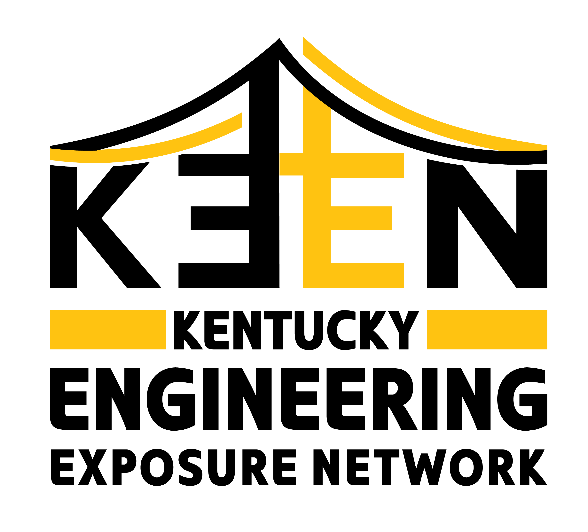 TITLESubstitle
Presentation by:

On Month Day 2022
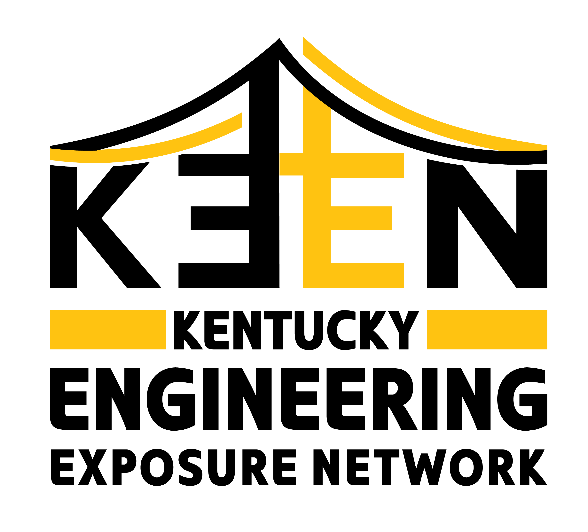 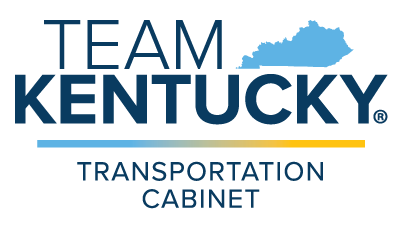 An education initiative by the Kentucky Transportation Cabinet
Bullet 1
Bullet 2
Bullet 3
Title
THANK YOU!
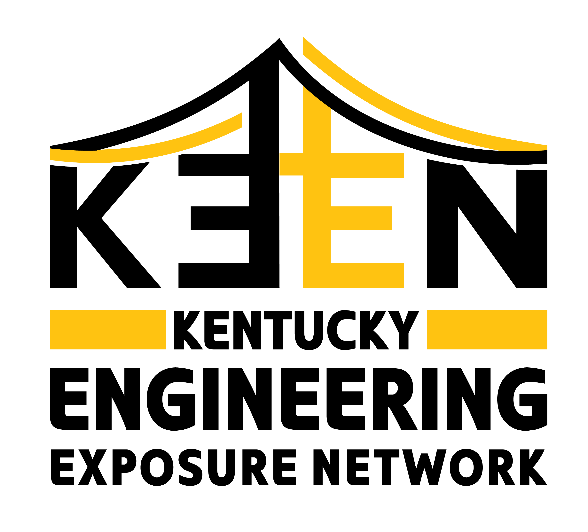 KYTC.KEEN@ky.gov
transportation.ky.gov/Education/Pages/KEEN.aspx